Succession Planning: Anticipating change like your job depends on it
Frances Lezcano
Access Services Manager
Norris Medical Library
University of Southern California
[Speaker Notes: © Copyright Showeet.com]
Succession Planning: Anticipating change like your job depends on it
What is succession planning?
Benefits of this method
3 key steps in this process: 
		Identify, Assess and Develop
[Speaker Notes: © Copyright Showeet.com]
What is succession planning?
Identifying and developing potential to fill key positions
Developing “bench” strength
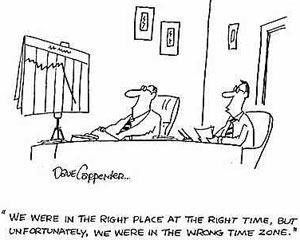 Winning the web
[Speaker Notes: © Copyright Showeet.com]
Benefits of implementation
Increased accountability
Better use of talent
Develop leaders
Knowledgeable, able to anticipate change
Bench strength
Experienced, cross-trained staff
Continuity of work
Retain key talent
Emergency
Trends
Technology
Re-organization
Resignation
Administrator change
Retirement
[Speaker Notes: © Copyright Showeet.com]
Key Steps in Succession Planning
Identify

	Critical workflows
	Key Positions 
	Short and Long term goals
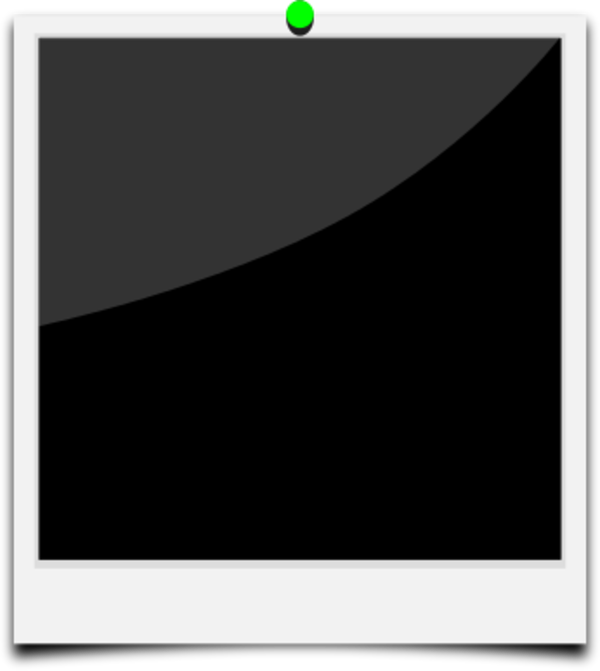 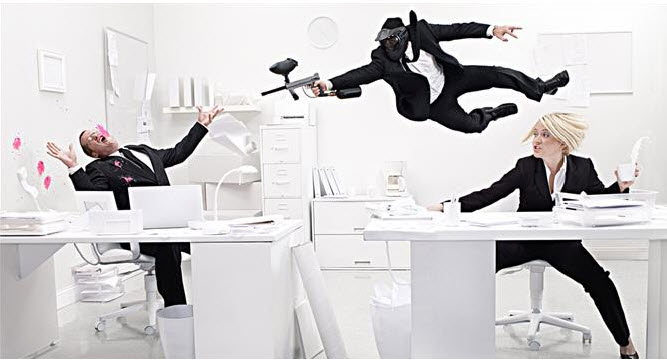 Image: Career addict
[Speaker Notes: © Copyright Showeet.com]
Key Steps in Succession Planning
Assess
	Staff Performance 
	Competencies
	Gaps
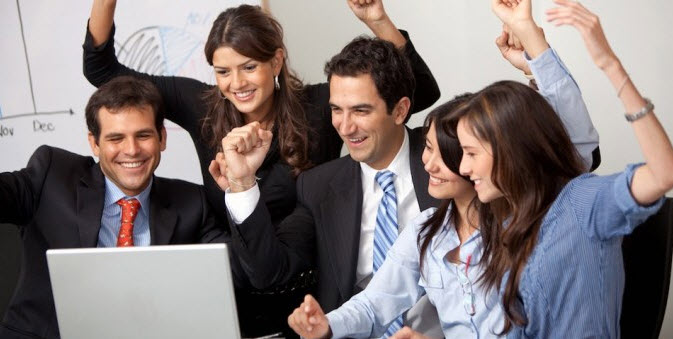 Image: Learn and Burn Collection
[Speaker Notes: © Copyright Showeet.com]
Key Steps in Succession Planning
Develop
Provide support for professional development
Seek opportunities to collaborate
- Interdepartmental/divisional
- Community outreach/ interaction
Build “bench” strength
[Speaker Notes: © Copyright Showeet.com]
Succession Planning
Developing “bench” strength, preparing leaders
Benefits include cost savings, operation continuity and talent retention
Key steps – identify, assess and develop
The time to repair the roof is when the sun is shinning. John F. Kennedy
Thank you!
8
[Speaker Notes: © Copyright Showeet.com]